Foucault
Durf te denken
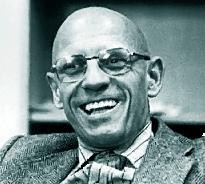 Werken
1961	Geschiedenis van de waanzin. 
1963   Geboorte van de kliniek 
1966	De woorden en de dingen.
1969	L'archéologie du savoir
1970	De orde van het spreken
1975	Disicipline, Toezicht en Straf. 
1976	De wil tot weten 
1984	Het gebruik van de lust     
          De zorg voor zichzelf
Vertoog
De moderne westerse mens is het resultaat van een cultureel en maatschappelijk proces
Foucault laat zien hoe historisch gezien bepaalde ideeën, bijvoorbeeld via de geneeskunde, de psychiatrie of via een juridische code, mensen normaliseren
Een vertoog is het spreken van een bepaalde groep (bijvoorbeeld politiek, wetenschap, literatuur, 'alledaags') waarmee de betreffende groep de werkelijkheid structureert en daarmee impliciet vastlegt wat normaal, en dus goed is
Vertoog
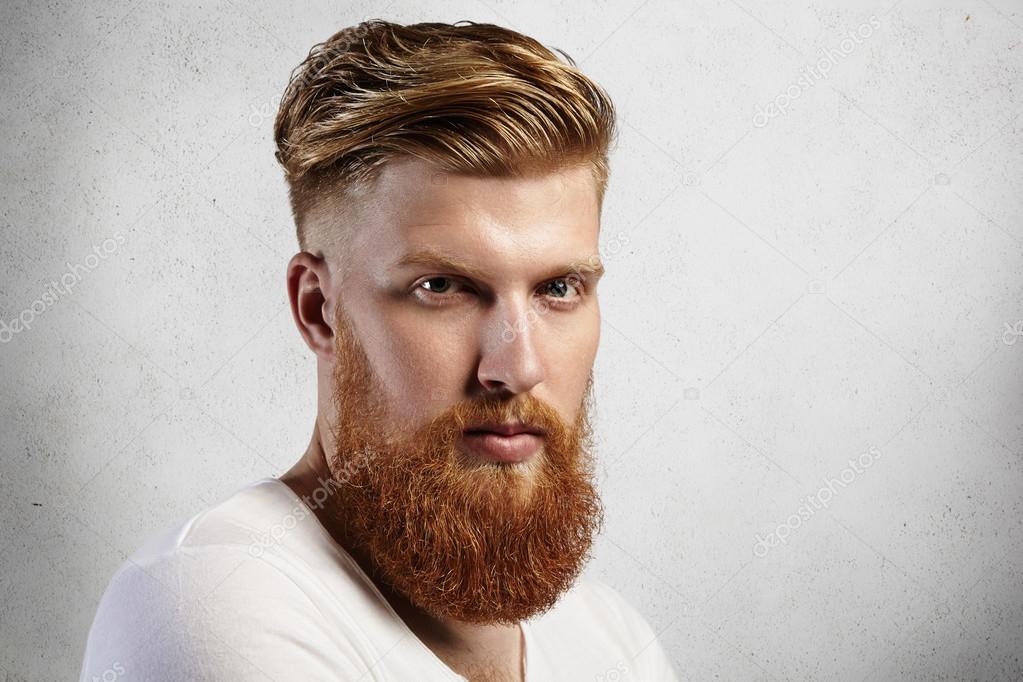 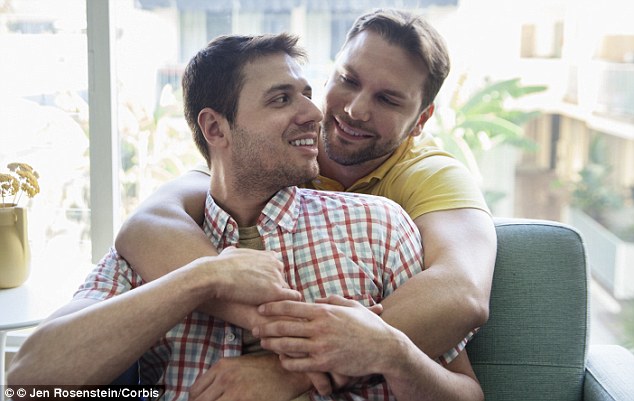 Macht
Soevereine macht
Disciplinerende macht
Panopticum
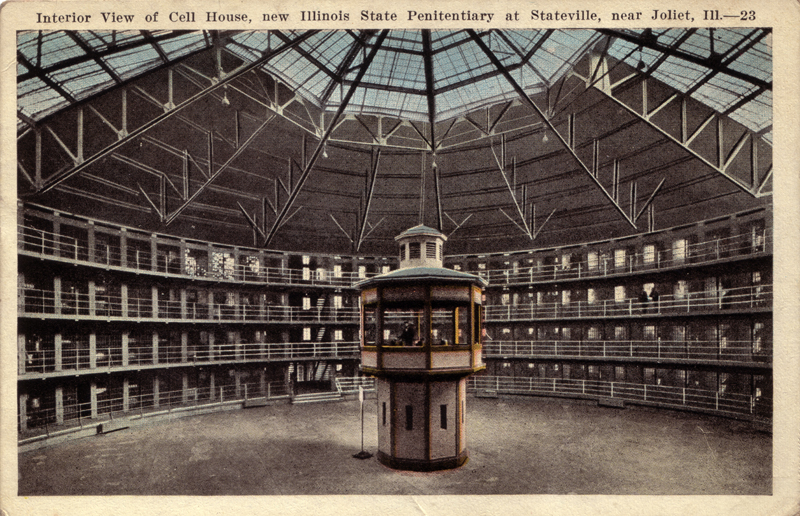 Panopticum
Latijn/Grieks: 'alziend’
1 bewaker in de toren ziet iedereen 
Gevangenen zien elkaar niet door individuele cellen
Gevangenen weten niet of ze daadwerkelijk gezien worden maar het besef dat ze gezien zouden kunnen worden, verandert hun gedrag
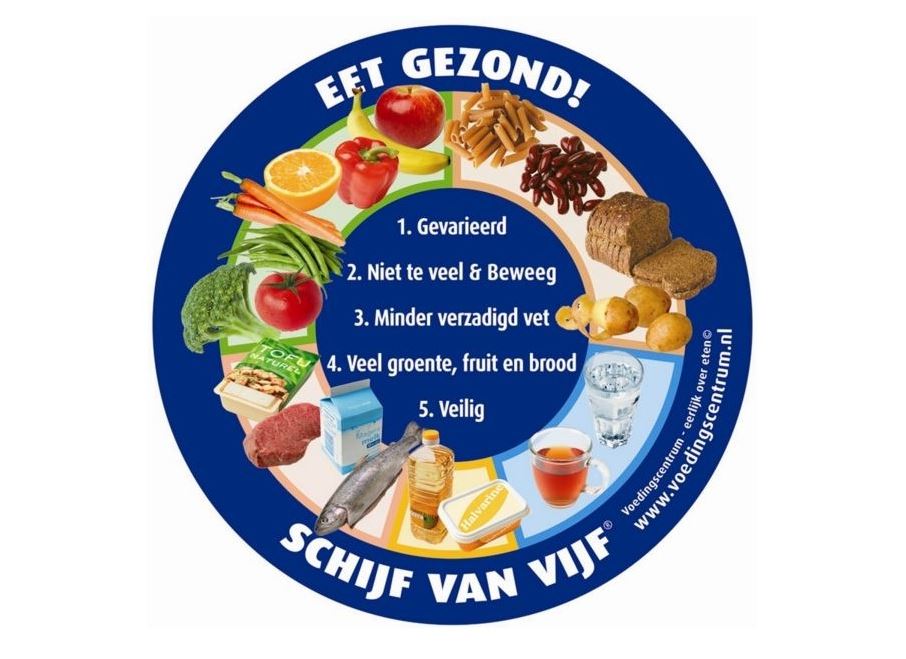 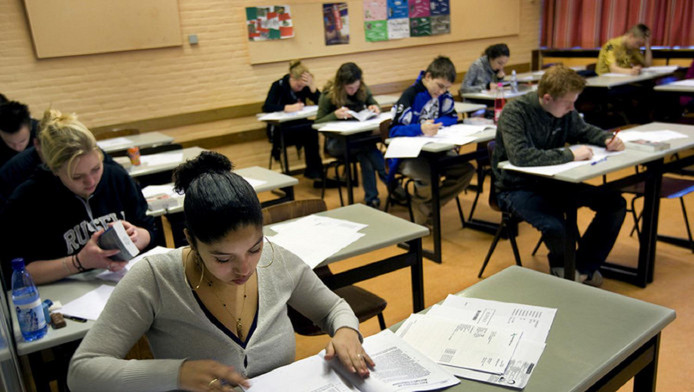